Applying for tertiary study in 2023
What is the Victorian Tertiary Admissions Centre (VTAC)?
Central point for course applications to Victorian universities, TAFEs and colleges
Central point for special consideration (SEAS) applications and many scholarship applications
 VTAC calculates the Australian Tertiary Admission Rank (ATAR) for Victorian Year 12 students
Want to apply interstate?  There are tertiary admissions centres for each state and territory
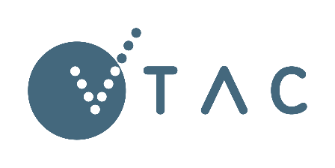 [Speaker Notes: Victorian Tertiary Admissions Centre (VTAC) is the central point for applications to Victorian universities, TAFEs, and Independent Tertiary Colleges.

VTAC also calculates the Australian Tertiary Admission Rank (ATAR) for Victorian Year 12 students.

Students won’t be applying individually to each institution when in year 12, but instead submitting one application through VTAC for up to 8 course preferences]
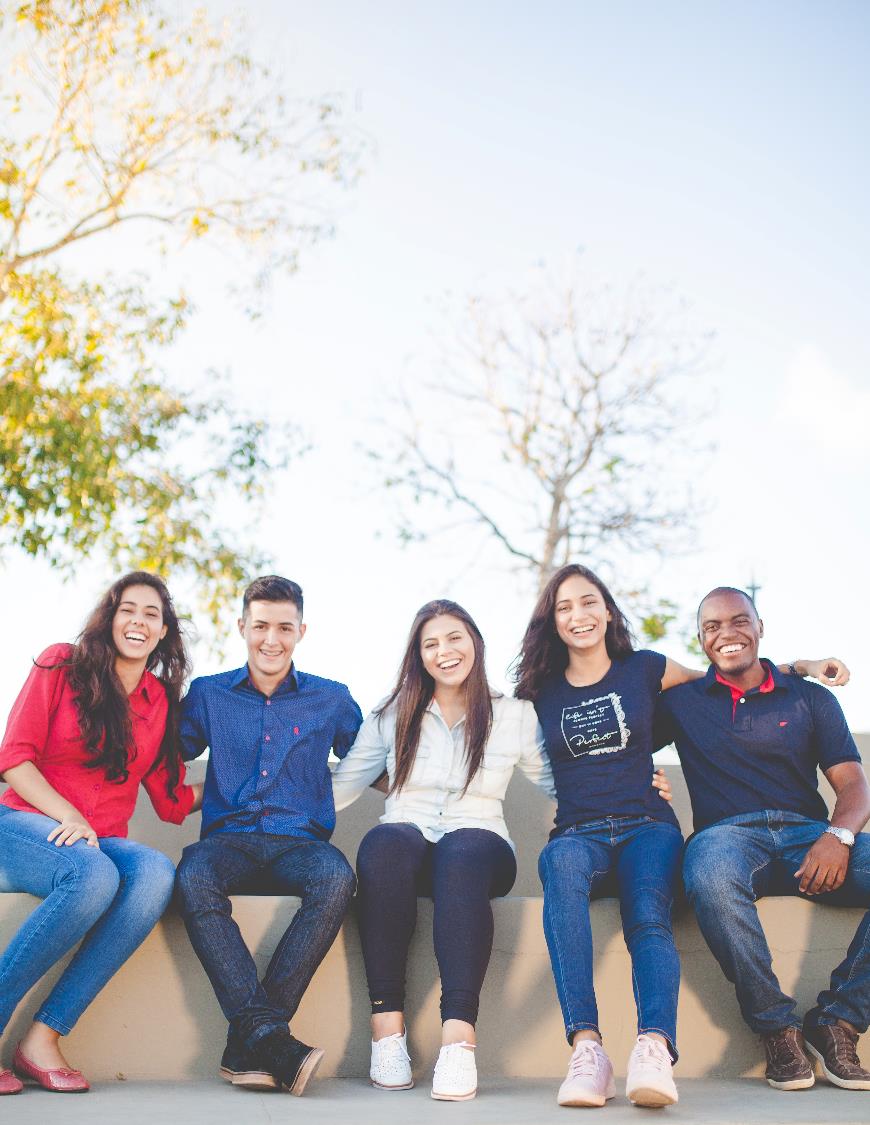 In this session…
Researching courses
Applying for courses
Special consideration (SEAS) and scholarships
Getting your results and course offer
Scaling and the ATAR
The VTAC application process – a birds eye view
Check website for complete listing of dates
[Speaker Notes: Check website for complete listing of dates for both domestic and internationals]
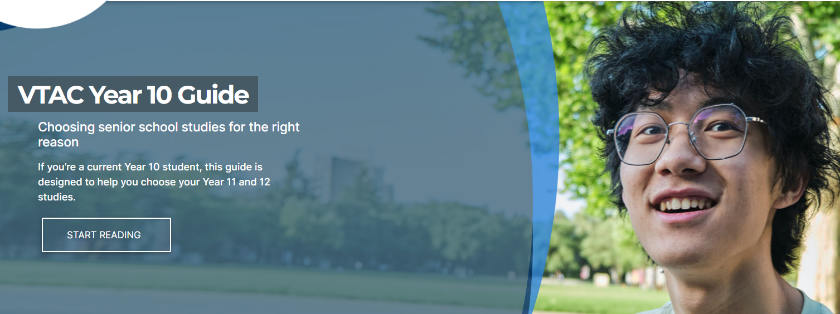 Year level guides
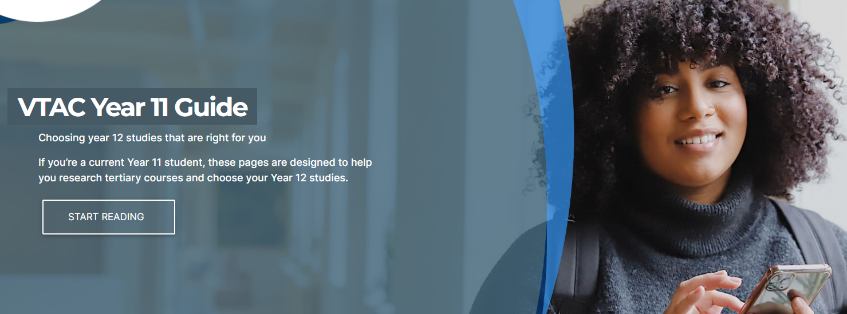 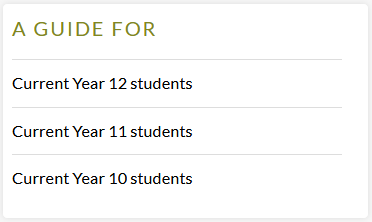 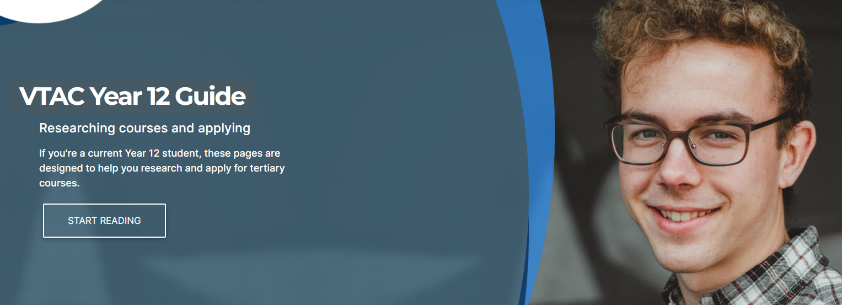 [Speaker Notes: Online Guides for each year level – you can get more detailed information about everything you’re hearing in this presentation by going to vtac.edu.au and clicking on the Guide for your year level.]
Finding courses
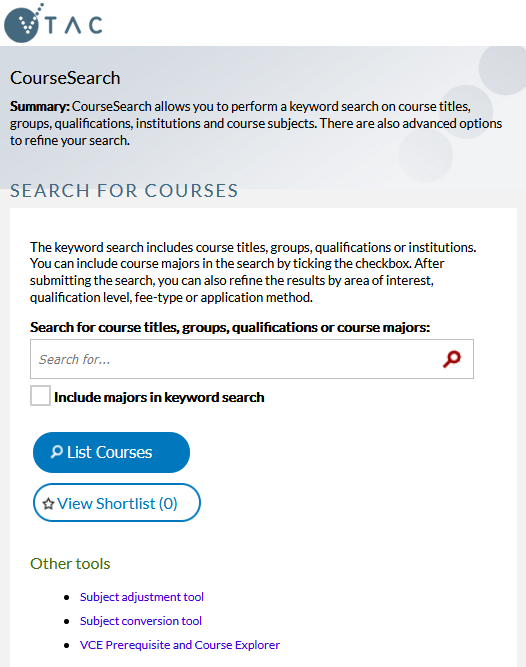 CourseSearch
Compare course information for all tertiary institutions in Victoria
Link from the website
Advanced search options include filtering by institution, area of interest, and qualification level
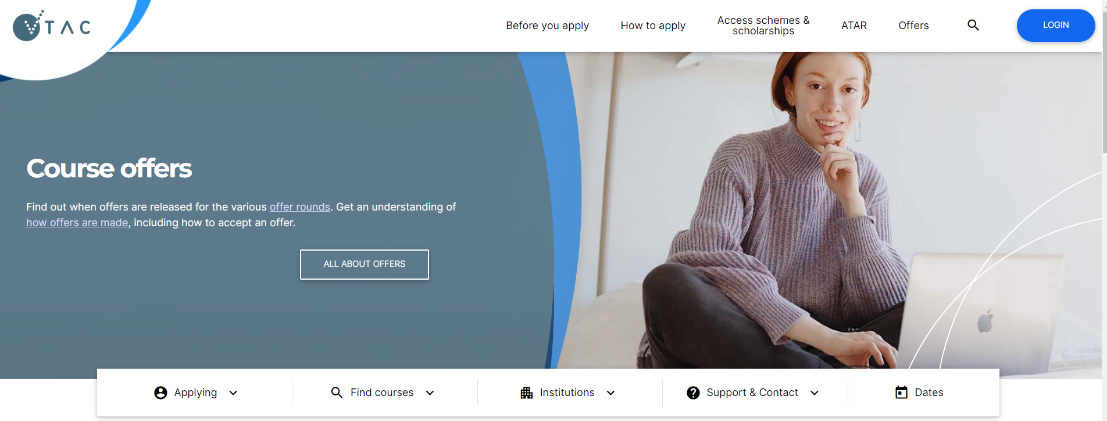 [Speaker Notes: CourseSearch lets you search across all the institutions at once – good for comparing courses

You can link from the website  CLICK

Information displayed in CourseSearch is provided by the institution offering the course

2023 CourseSearch is available from late July]
[Speaker Notes: You can list both VET and Higher Ed courses on your VTAC preferences

Current Year 12 students not eligible for Graduate courses

What is a higher education course?
Higher education courses provide professional qualifications with an emphasis on knowledge, theory, personal attributes, and the development of professional and transferable skills. Some courses have fixed vocational outcomes, leading to careers in specific areas, such as accountancy or nursing, while others are ‘generalist’ with more flexible career goals, such as business or science.
Higher education qualifications include:
Bachelor degrees, which take three to four years to complete on a full-time basis.
Associate degrees or Diplomas, which generally require between one and two years full-time study, although some offer an accelerated one-year program. Diplomas may also provide a clear pathway into a degree course.
Postgraduate studies, which can be studied after a Bachelor degree is completed. These include postgraduate degrees, honours, Masters degrees and Doctorates (PhDs).
What is a vocational education and training course (VET)?
Vocational education and training (VET) courses provide trade, para-professional and professional qualifications with an emphasis on practical skills, capabilities and associated knowledge in specific industry areas. You apply for some VET courses through VTAC, while others, like apprenticeships, follow a different process. Visit www.skills.vic.gov.au for additional information on VET courses.
 
VET qualifications 
» Certificates I-II are the most basic qualifications and introduce learners to a vocational field. These courses can also provide a pathway to further learning, particularly for those who have not completed a Year 12 certificate. 
» Certificate III-IV courses include trade-level certificates and can lead to skilled employment. Certificate IV courses can be used as a pathway to Diploma level training or higher education courses. 
» Diplomas and Advanced Diplomas provide deeper level training and equip learners to undertake advanced skilled or paraprofessional work. They also provide a pathway to higher education and can sometimes provide credit towards an undergraduate degree.

Look out for pathways, e.g. a Diploma which leads on to a Bachelor degree.]
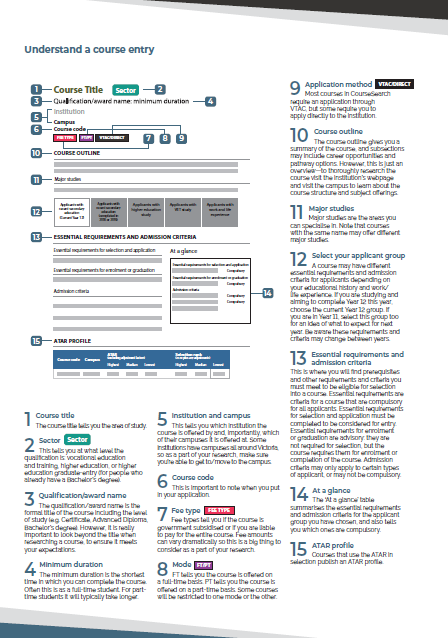 CourseSearch: areas of interest
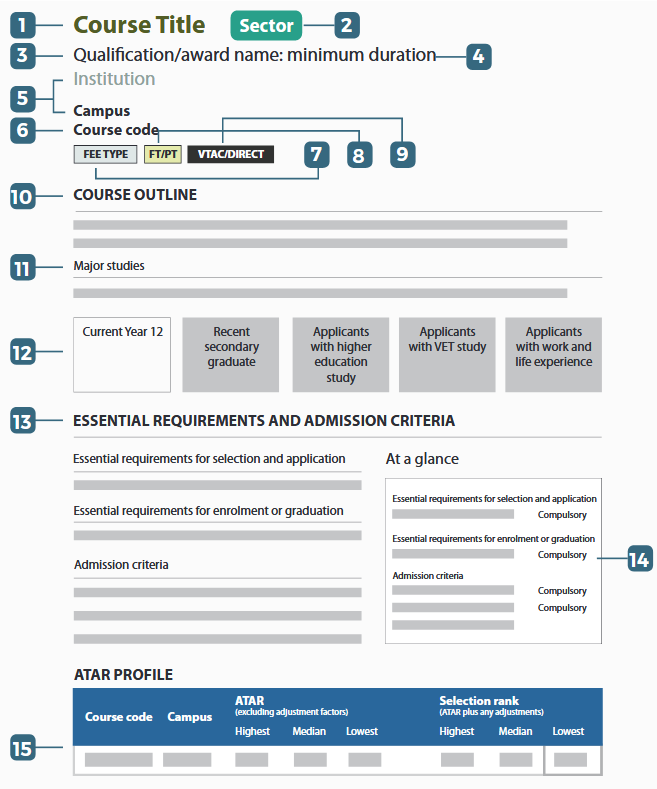 ‘How to use CourseSearch’ fact sheet available at vtac.edu.au
Essential Requirements and Admission Criteria
“What do I have to do to get in?”
ATAR Profile
“How competitive is it to get in?”
[Speaker Notes: When you open a course page in CourseSearch, a lot of the information you see is fairly self-explanatory, like the name of the course, which campus it runs at, and so on.

CLICK you can download a fact sheet from the VTAC website which explains all the information in detail.

CLICK but there’s two sections we’ll discuss today: first, the Essential Requirements and Admission Criteria
CLICK secondly, the ATAR profile]
What requirements might exist?
[Speaker Notes: There’s a whole range of things you might see listed under the Essential Requirements and Admission Criteria.

Whatever the requirements are for a course, you’ll always see these listed in VTAC CourseSearch. Here are some of the most common ones:

CLICK to spotlight in order:

Prerequisites
Subjects that you must have completed to be eligible for selection into a course

CLICK CASPer test
Compulsory online test needed for most teaching and some nursing courses in Victoria

CLICK Subject adjustment
Explain the concept and that these are applied automatically if specified in the course description

CLICK to show all categories again
Information about how to organise e.g. auditions and interviews is found in each course description. Contact the institution if it’s unclear how to complete a requirement.
We’ll talk about SEAS in a bit.]
Two types of essential requirements
You need to complete these to apply and receive an offer
You don’t need to complete these until you have successfully received an offer
[Speaker Notes: These are just some examples of each type and there may be other requirements under these headings
****Note that if you are applying for a nursing or midwifery course you must complete an English language declaration. The information is in CoureSearch and the link to complete the declaration will appear on your account when you add any nursing or midwifery course to your preferences.  It must be completed for you to receive an offer.]
95.00 ATAR
= 95.00 selection rank
1    Taylor
75.00 ATAR
+ SEAS 
+ subject adjustment
= 86.00 selection rank
90.00 ATAR+subject adjustment
= 94.00 selection rank
70.00 ATAR
= 70.00 selection rank
80.00 ATAR
= 80.00 selection rank
85.00 ATAR
= 85.00 selection rank
2    Yang
3    Malik
4    Josh
6    Ava
5    Riley
Ranking applicants
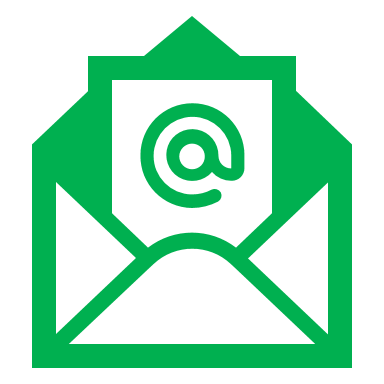 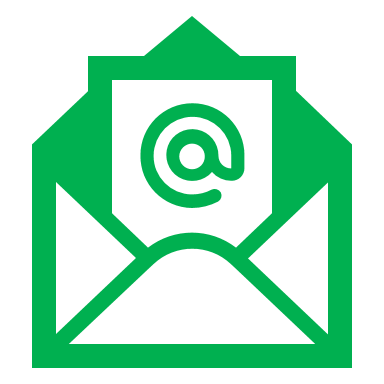 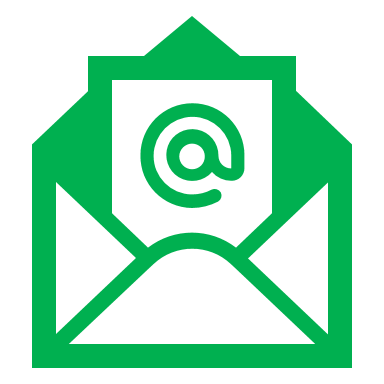 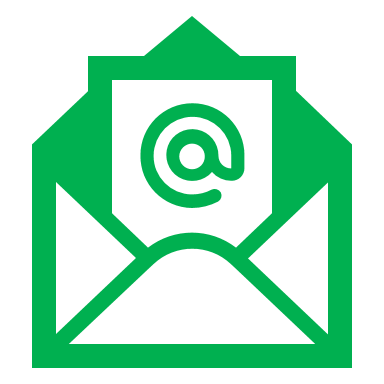 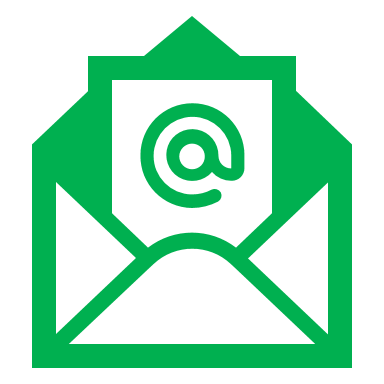 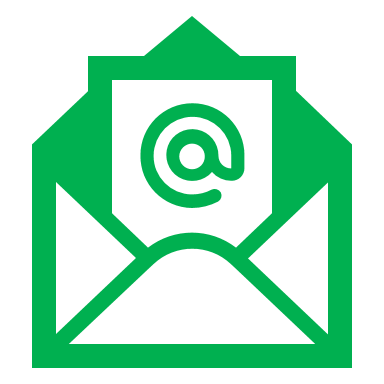 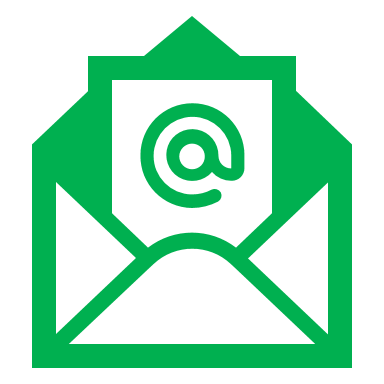 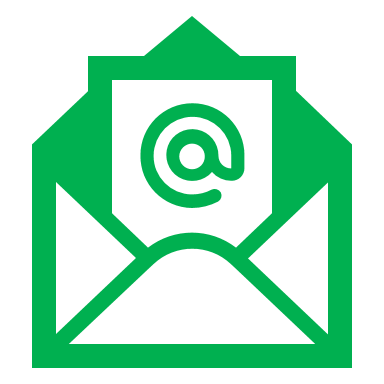 [Speaker Notes: Every course has some way of ranking applicants. In this example, they are using the ATAR but also taking into account special consideration and subject adjustments. For a different course they might be starting with e.g. the score from an audition, rather than ATAR.

Let’s go through all six applicants in turn.

CLICK Taylor did not receive any adjustments, so her selection rank is the same as her ATAR, 95.00.

CLICK Yang received a subject adjustment for completing a relevant VCE subject, so her selection rank is higher than her ATAR: 94.00

CLICK Josh did not receive any adjustments, so his selection rank is the same as his ATAR

CLICK Riley did not receive any adjustments, so their selection rank is the same as their ATAR

CLICK  Malik received a subject adjustment like Yang but also special consideration through SEAS, so his selection rank is a fair bit higher than his ATAR.

CLICK Ava did not receive any adjustments, so her  selection rank is the same as her ATAR

This course had 4 places available for the 6 people applying, so who got the offers?
CLICK the offers went to the applicants with the highest selection rank

If we copy these same offers across to the ATAR list (CLICK), we can see that the people with the highest selection rank were not completely the same as the people with the highest ATAR.]
Publishing information (ATAR-based selection only)
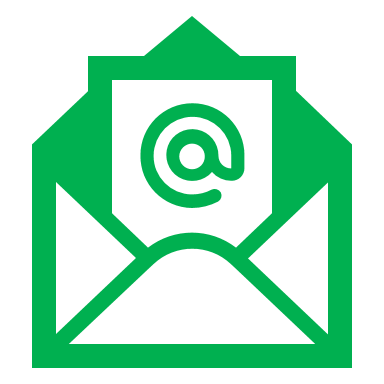 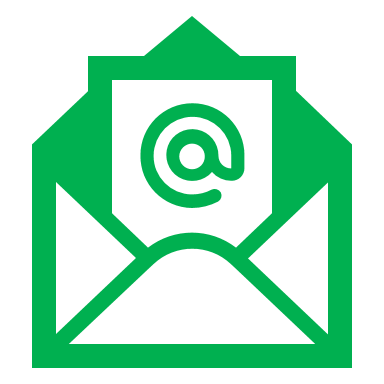 Lowest ATAR to receive an offer
Lowest selection rank to receive an offer
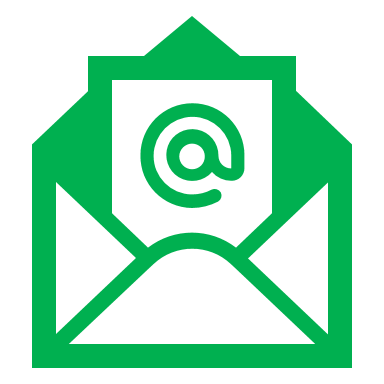 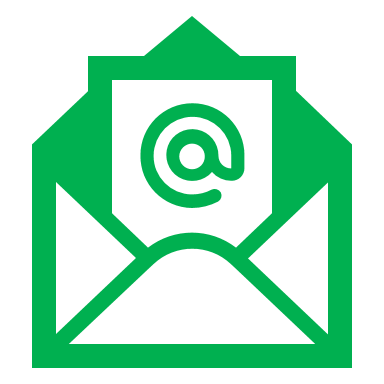 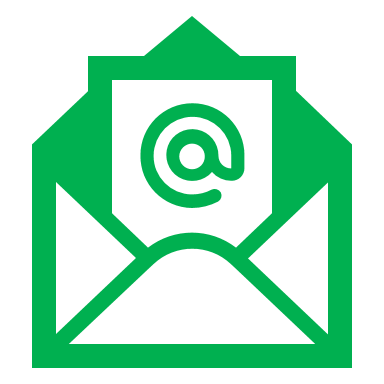 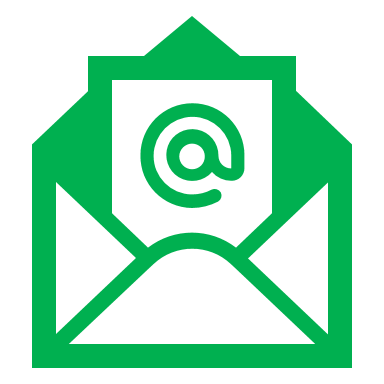 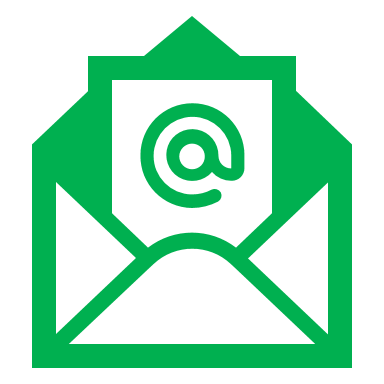 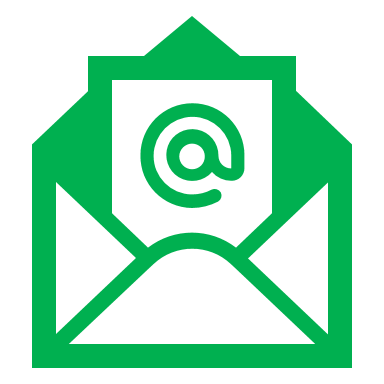 [Speaker Notes: So what information gets published about this course to tell you how competitive it was to get in?

CLICK first, the lowest ATAR to successfully receive an offer
CLICK second, the lowest selection rank to successfully receive an offer

Explain why lowest sel. rank is the best number to look at

Remember it’s last year’s data, might change for next year.]
Applying
Create a VTAC account
All VTAC applications are completed online  
You can create your account from Monday 1 August
Consider opting in for an authorised nominee
You need to provide:
Personal details, including an email address you will continue to use after school
Student number if you’re a current Year 12 so that we can access your results later in the year
Unique Student Identifier (USI) is mandatory for every new higher education student.  If you don’t have one go to: Usi.gov.au
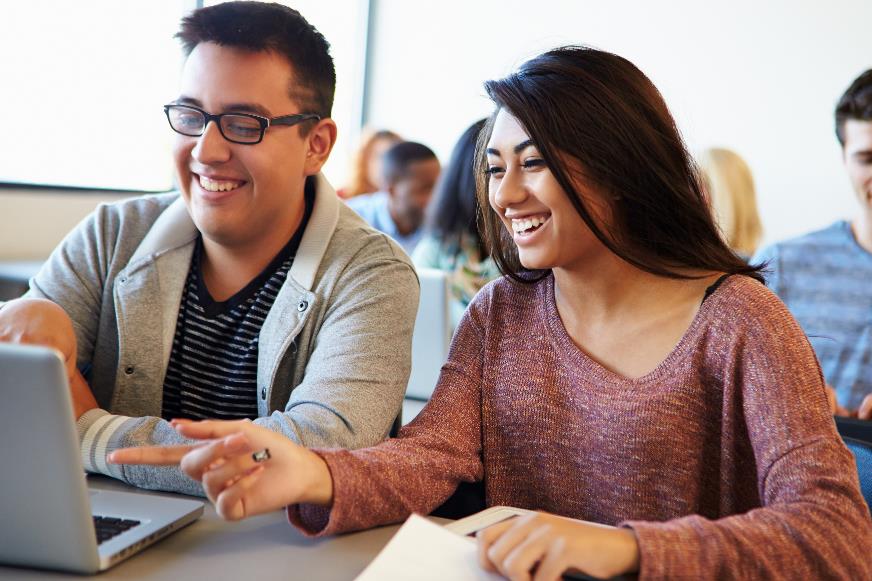 [Speaker Notes: All applications (i.e., course application, SEAS application, scholarship application) completed online using the one account
You can create an account from 1 August
An authorised nominee can make enquiries to VTAC on your behalf. VTAC cannot discuss your application with anyone except you (not even your parents) unless you have specified an authorised nominee when registering.
Some school email addresses are deactivated by the time offer emails are sent so use an email that you will continue using after school
USI is easy to create or retrieve from the USI website.

NB: Only make one registration.
To correct errors, change the details online or call VTAC. Do not create another registration.
For current Year 12 applicants, use a personal, not school email address
Some school email addresses are deactivated by the time offer emails are sent
Four digit PIN
Lost PINs can be retrieved from the log in form.]
VTAC account
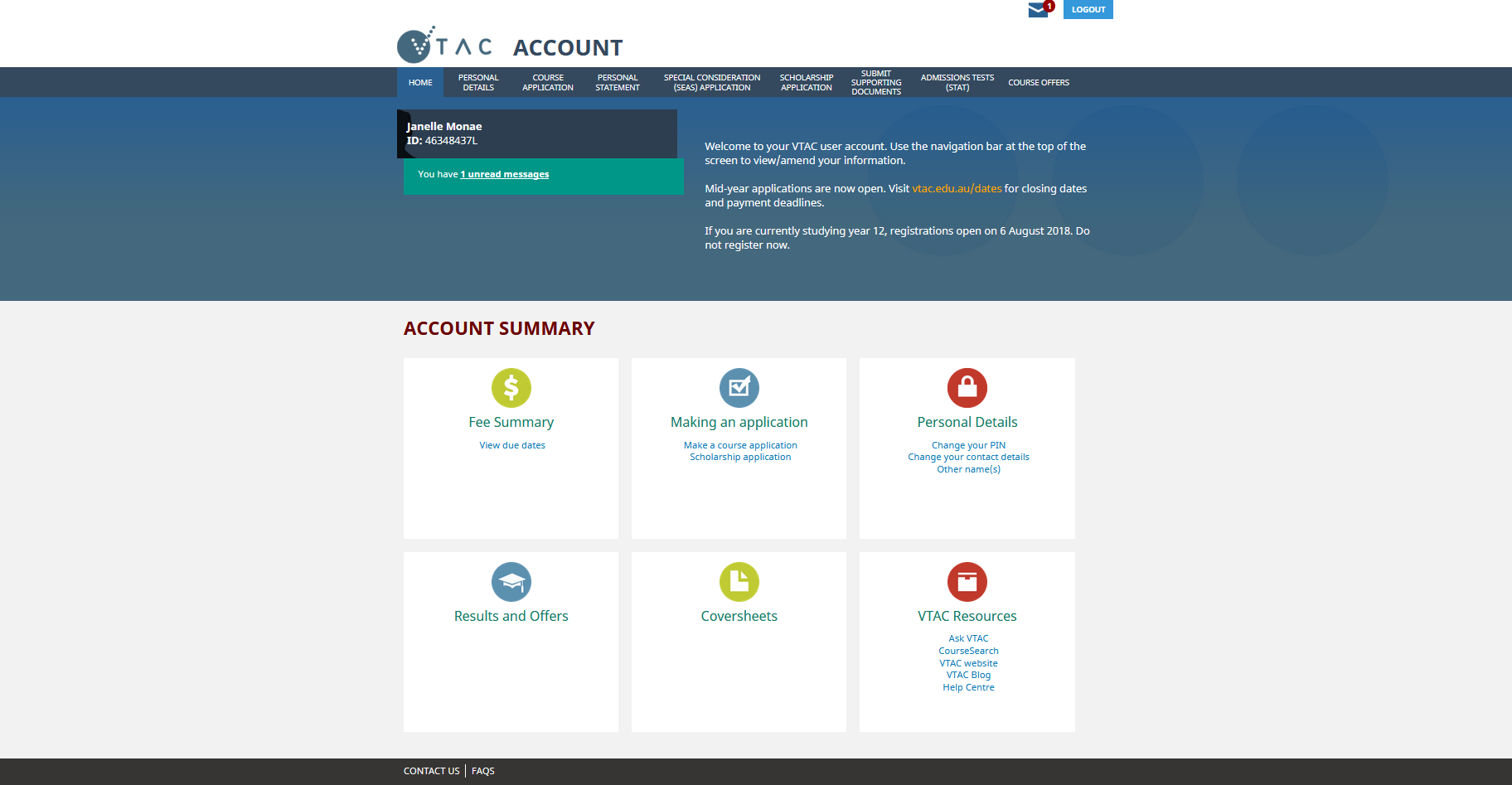 [Speaker Notes: This is how the account will look.

Highlight location of message inbox – a copy also sent to email

CLICK once you have a VTAC account, you can go straight on and press “make a course application”]
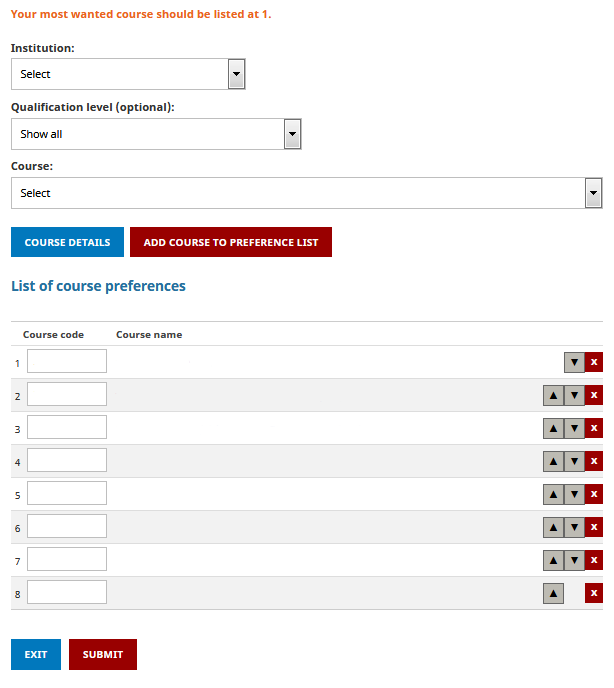 Applying for courses
List up to eight courses/institutions
Preference order – always list courses in the order you want to get into them
To add course preferences: Select institution and/or course or type in the course code. 
To move a course on the preference list use the up/down buttons.  
To delete a course use the x button.
[Speaker Notes: Explain why preference order matters – you won’t find out about lower preference courses

YOU MUST LIST COURSES IN THE ORDER YOU MOST WANT TO STUDY THEM

Be careful with X button – if a course has an early closing date and it is removed after that closing date, it can’t be re-added]
Supplementary offers
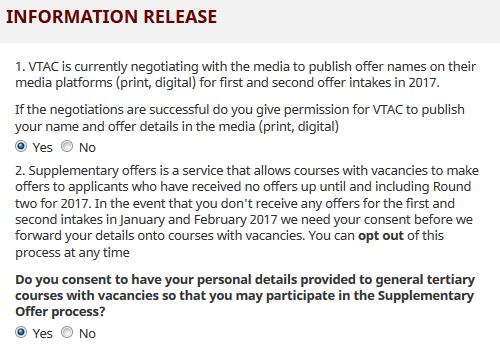 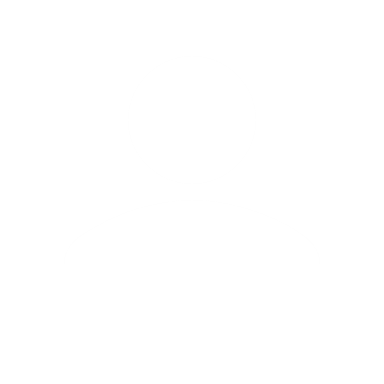 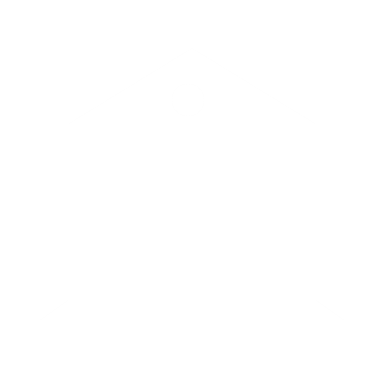 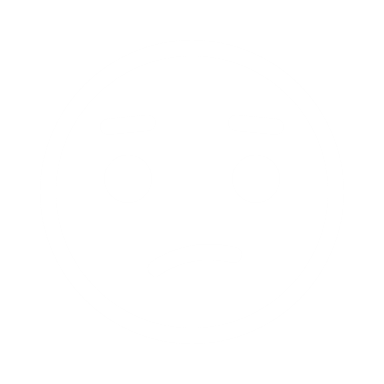 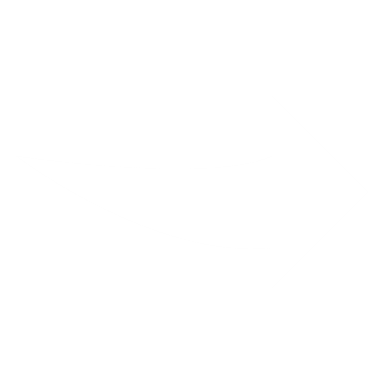 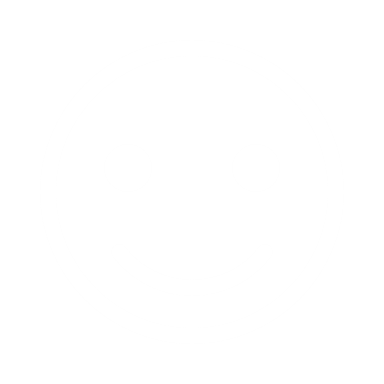 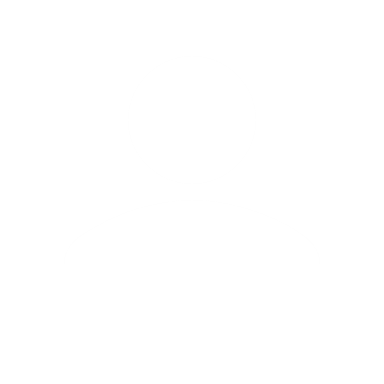 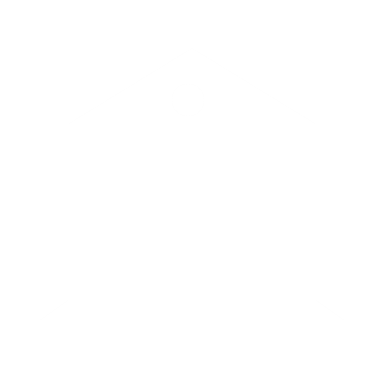 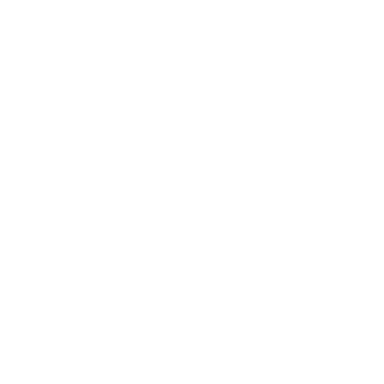 [Speaker Notes: The supplementary offer process allows courses with vacancies to make offers to certain VTAC applicants who have not previously applied for the course, if they have not received a preference offer in December or January.]
Changing your preferences
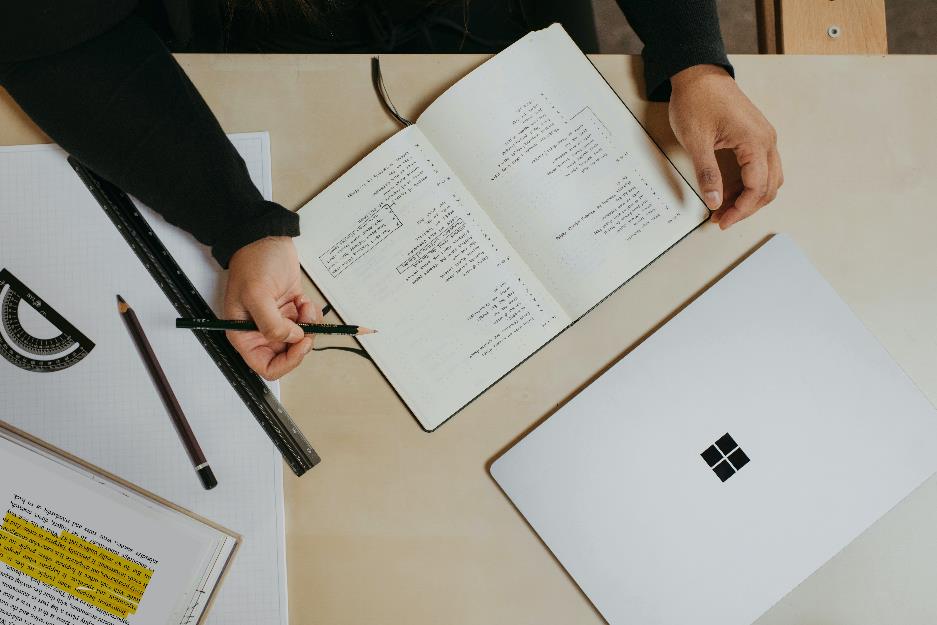 After applying, you can change your course preferences as much as you like while change of preference is open
The first deadline is 14 December in time for the December offer round
You can change preferences between offer rounds   
It’s important to try to get your preferences right in time for the December round to maximise your chance of getting into the course you want.
[Speaker Notes: No limits or extra fees for change of preference.]
SEAS (special consideration)and Scholarships
Special Entry Access Scheme (SEAS)
SEAS is the special consideration program used by most tertiary institutions in Victoria
Filling out a single SEAS application will cover all of your eligible preferences
Relates to circumstances beyond your control which have negatively affected your education
Also includes: Category 1 (Personal Information and Location) – everyone should apply
SEAS allows selection officers at institutions to grant special consideration for course entry to applicants.
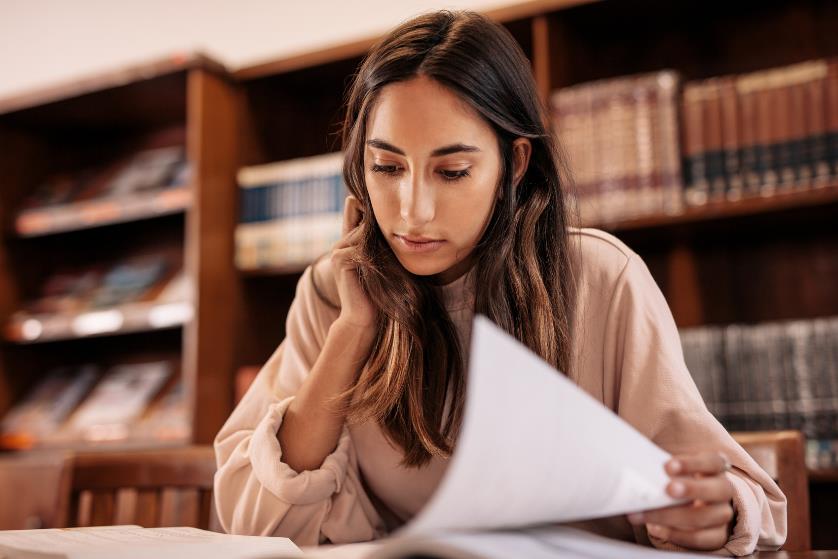 [Speaker Notes: A single application for all eligible preferences]
SEAS Categories
Category 1: Personal information and location
As simple as ticking a box
All applicants should apply for this category
Category 2: Disadvantaged financial background 
Category 3: Disability or medical condition
Category 4: Difficult circumstances 
E.g. disruption to living situation, affected by illness or death of relative/friend, natural disaster, refugee status, impact of COVID-19 remote learning
[Speaker Notes: Apply for as many categories as relevant to your circumstances, but do not claim the same circumstances under multiple categories

Explain the categories:
    Category 1: Personal information and location. This category includes age, living or school location, under-representation of a gender in a course or field of study, recognition as an Indigenous Australian, recognition for being from a non-English speaking background and recognition for being the first in your family to attend tertiary study. Everyone should apply for this category. The box is pre- ticked, you just need to submit.
    Category 2: Disadvantaged financial background
    Category 3: Disability or medical condition
    Category 4: Difficult circumstances: anything else beyond your control which has negatively affected your education and is not already covered by a previous category 

For category one no additional information is required, the box is already ticked so just submit. 

The other three categories do require additional documentation. We’ll go through the evidence requirements for these.]
What can SEAS do?
May allow you to gain entry to a course with a lower ATAR than otherwise 
Is not a guaranteed entry scheme or reserved quota
Does not exempt you from completing essential requirements and compulsory admission criteria.
You must complete course prerequisites, attend all interviews, sit any required tests, and submit all required folios and forms.
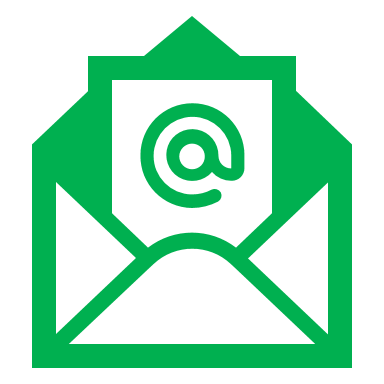 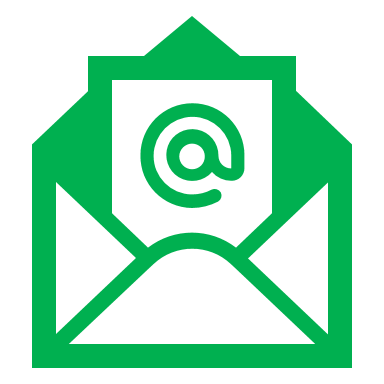 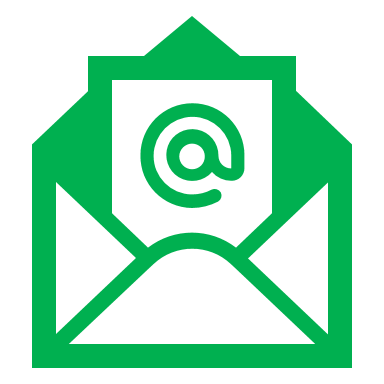 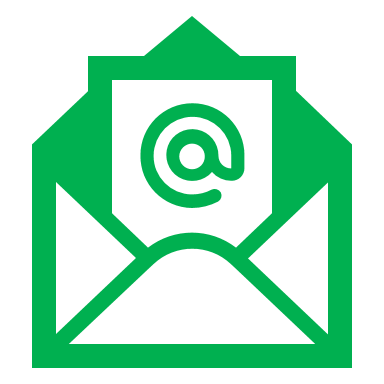 [Speaker Notes: Show how in the example from earlier, special consideration through SEAS allowed Malik to get an offer ahead of Riley, even though Malik’s ATAR was lower.]
SEAS documentation - category 2 disadvantaged financial background
Documentary evidence of benefit or family tax benefit received by parent/guardian
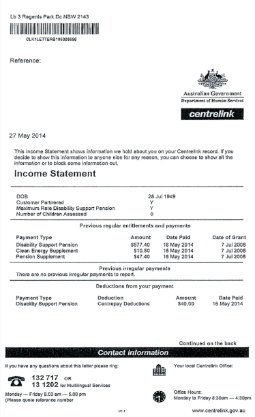 123456789A
(applicant’s own CRN)
Impact statement
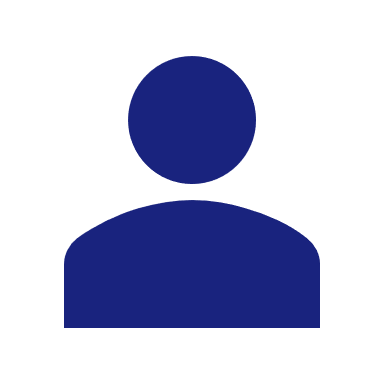 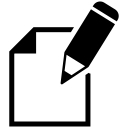 OR
OR
Statement of support
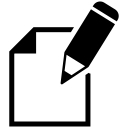 [Speaker Notes: CRN only possible if it’s in the applicant’s name

OR documentary evidence if it’s in a parent’s name
OR impact statement and statement of support

Evidence must be no older than 3 months at the time of applications opening.]
SEAS documentation – categories 3 & 4
Specific processes for: sexual assault, family violence, homelessness, formal out-of-home care, refugees/asylum seekers, bushfires, and COVID-19 remote learning. Follow the instructions on the SEAS application form.

All other conditions/circumstances:
Impact statement – written by applicant
Statement of support – written by health practitioner or relevant responsible person

Impact statements without an accompanying statement of support will not be considered.

For detailed information about SEAS documentation, visit www.vtac.edu.au
[Speaker Notes: For the specific circumstances you can see on the screen , there is more information on the VTAC website about the specific processes and evidence requirements for these. 

There is also a specific process for the impact of COVID-19 remote learning.

For all other circumstances and/or medical conditions, written statements are required. Check the VTAC website for more detailed  information about what to include in these . 

There is detailed information and examples online, including a fact sheet that you can give to your supporters to assist them to write a statement of support.



*****]
Scholarships
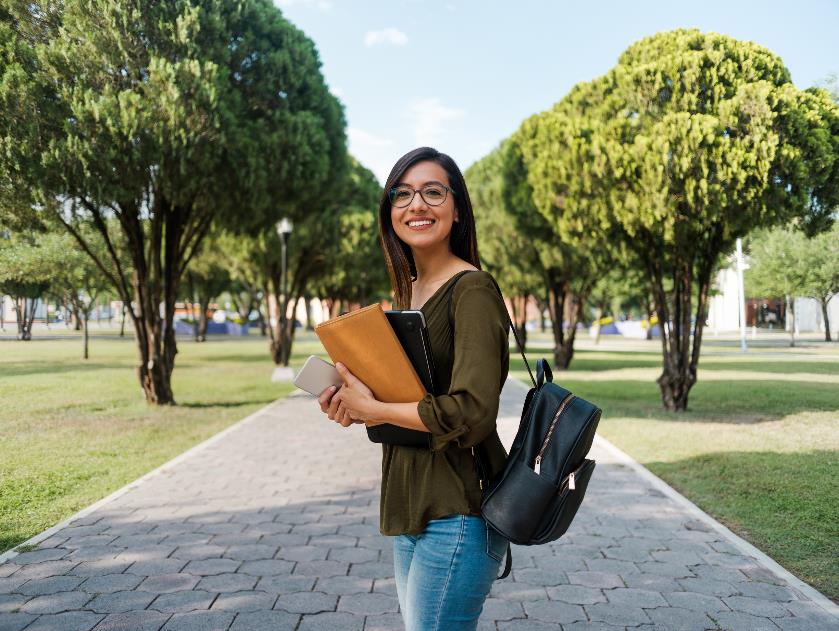 VTAC collects scholarship applications for many institutions
One application, many institutions
Scholarships are not just for academic performance
Many equity scholarships have similar documentation requirements to SEAS
Statements must be submitted separately for each using the correct coversheet.
List of scholarships available on the VTAC website
Including some scholarships which require their own separate application
[Speaker Notes: Scholarships are not just for 99.95 students! Everyone should apply.

Advisory deadline for guaranteed document review – if you are able to get your SEAS and scholarship documentation submitted by 16 September, VTAC will review it to check for problems, e.g accidental upload of a blank page, out of date financial document - and let you know if there is a problem, giving you time to resubmit by the SEAS and Scholarships deadline of 7 October.]
Results and offers
ATAR and VCE Results released 7am, Monday 12 December 2022
Registration required
VCAA student number
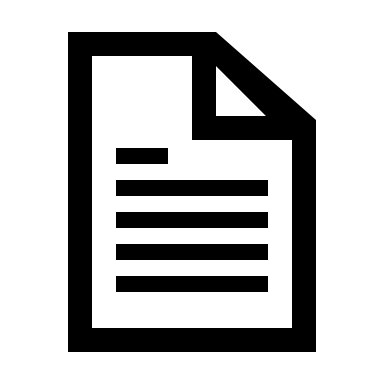 Password
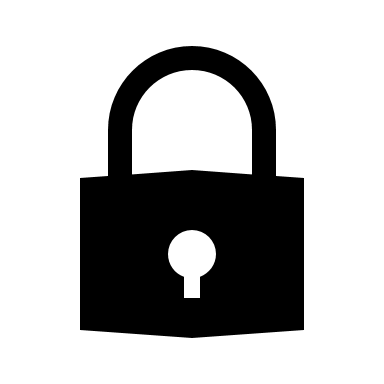 [Speaker Notes: Registration for the results service (choosing a secure password to access your results) is separate from the VTAC account and application and will be available from Monday 1 August.

Year 11 students wishing to access a result for a year 12 subject they have completed this year do not need to create a VTAC account. They can simply register for the Results and ATAR service.]
Offer adviceFrom: VTAC
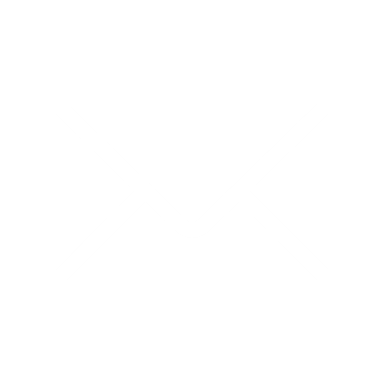 Enrolment instructionsFrom: Institution
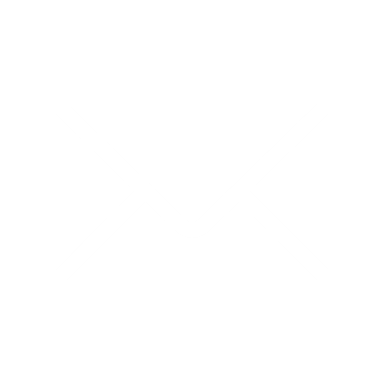 Reject
Defer
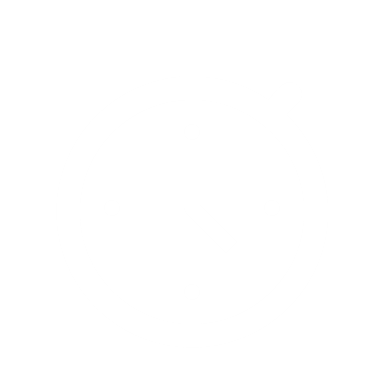 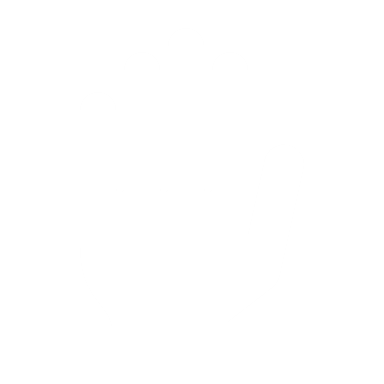 2pm
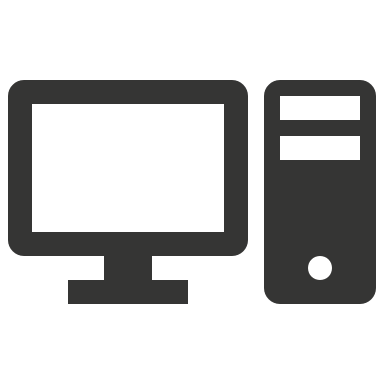 Accept
Accept
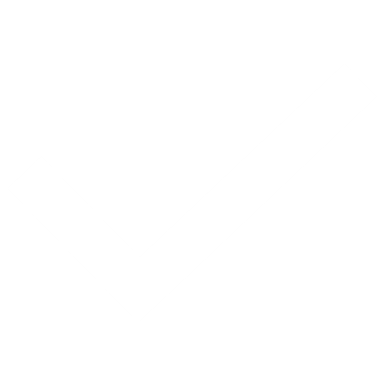 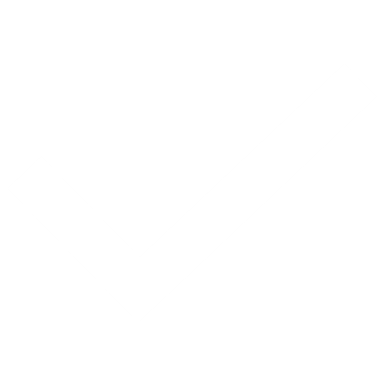 Next day
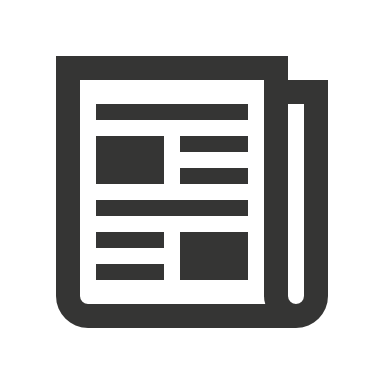 Always accept an offer
[Speaker Notes: When offer advice is released, you will receive an email from VTAC which tells you what course you've been offered. 

CLICK The same information will also be available online from 2:00 PM. if you gave permission when you applied, it will be in the newspaper the next day 

A second email will come straight from the course with instructions on how to CLICK accept (explain), CLICK defer (explain), CLICK or reject (explain).

Advise students to check enrolment deadlines carefully. These are set by institutions so are not all the same.

Enrolment/deferment is done with the institution, not VTAC]
You will be automatically considered for higher preferences
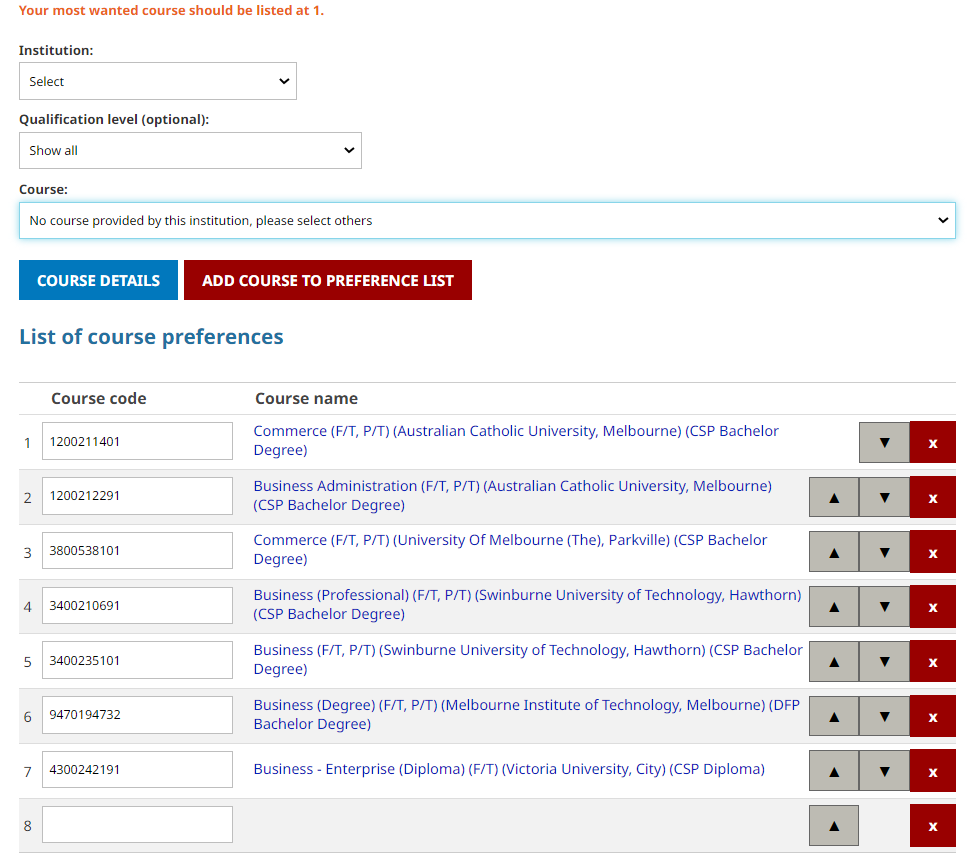 Higher preference courses. Automatically considered in future rounds


Offered course – can’t be removed 
but can be moved

Lower preferences. 
Not considered unless 
moved above offered course.
[Speaker Notes: If students are happy with their preferences, they can just leave them alone and they will be automatically considered for any higher preferences.

Otherwise, make sure any new or changed preferences are listed above an offer already received]
Six offer rounds
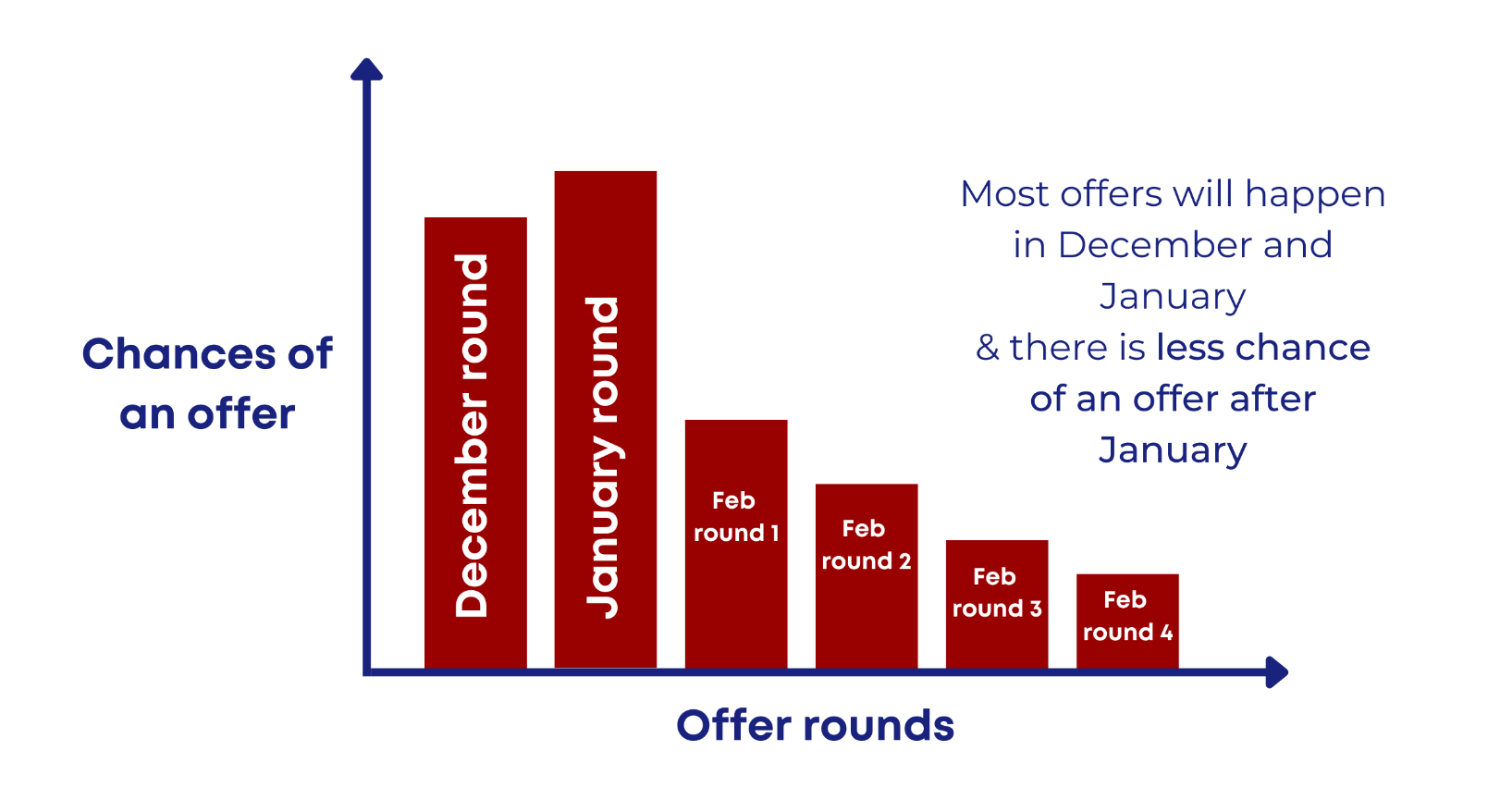 [Speaker Notes: The majority of offers are made in the earlier rounds – December and January

This is why the 14 December COP deadline is so important, even though students can keep changing their preferences between rounds.]
Scaling and the ATAR
Australian Tertiary Admission Rank (ATAR)
[Speaker Notes: The ATAR is just one of many tools used to decide who gets into a course.

It’s not a score for the VCE. You must pass the VCE to be eligible for an ATAR of any number.

We’ll go through these three steps on the following slides.]
Scaling
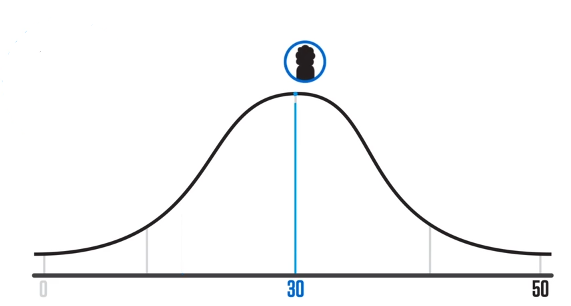 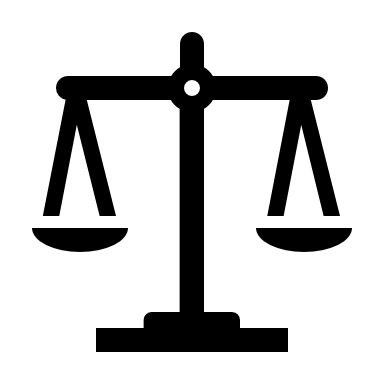 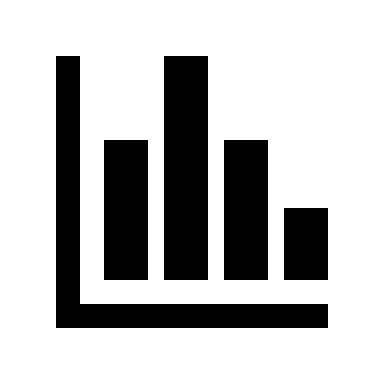 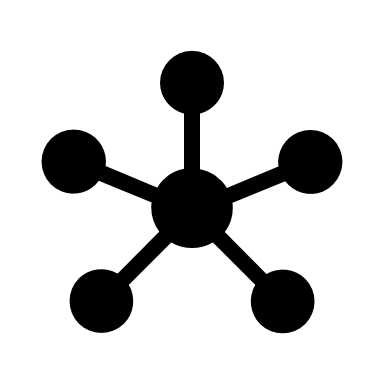 [Speaker Notes: Scaling:
Is not about difficulty, it is about the strength of competition within the subject
Is based on the results of all Victorian students doing that study this year (not by school, not by class)
Is done fresh every year (scaling report on the VTAC website shows it is relatively stable from year to year)

CLICK to pop up study score normal distribution diagram]
The scaling process
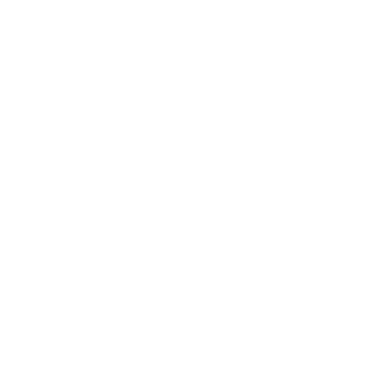 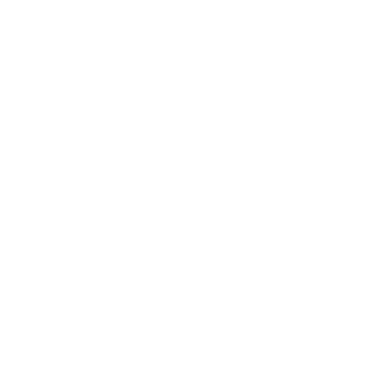 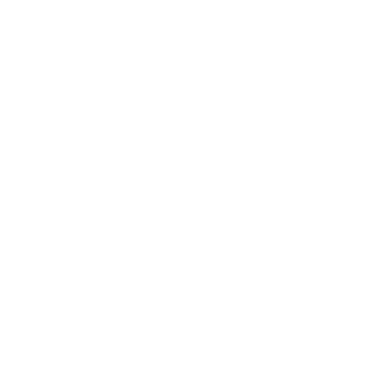 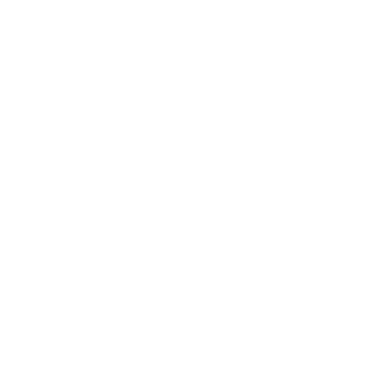 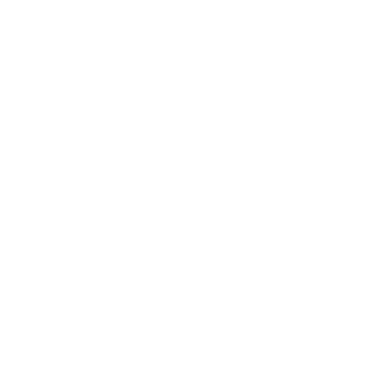 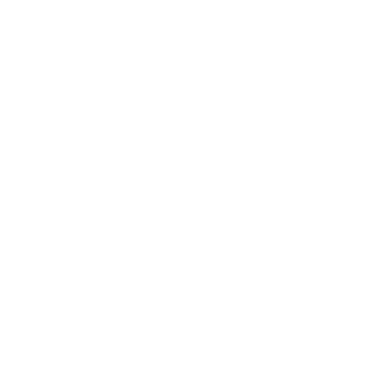 Results for all Chemistry students in Victoria:
ChemistryRaw study score average: 30
ChemistryScaled study score average: 32.75
[Speaker Notes: For example, to scale Chemistry, we start off with the raw score of 30, which is the average VCAA score for all subjects when VTAC receives them.

How hard was it to get that 30? (i.e. the average mark)

CLICK To find out, we look at the results of everyone doing Chemistry, and find the average of their results in all their studies, not just Chemistry.

CLICK In this example, Chemistry students performed above average in all their subjects, showing that Chemistry was more competitive – therefore Chemistry scales up this year.

The scaling process is purely about how the students in that subject performed in this particular year. It is not about how hard or how easy the curriculum of that subject is.]
Composition of the aggregate
The “Primary 4” subjects (required to receive an ATAR)
Increments (only if available)
[Speaker Notes: You must pass the VCE and have at least four scored subjects including English to qualify for an ATAR.

If available, we will also use up to two more subjects as increments.

If there are seven or more subjects completed, we will use the highest allowable six.

The sum of all of these contributions is called the “aggregate” (total).]
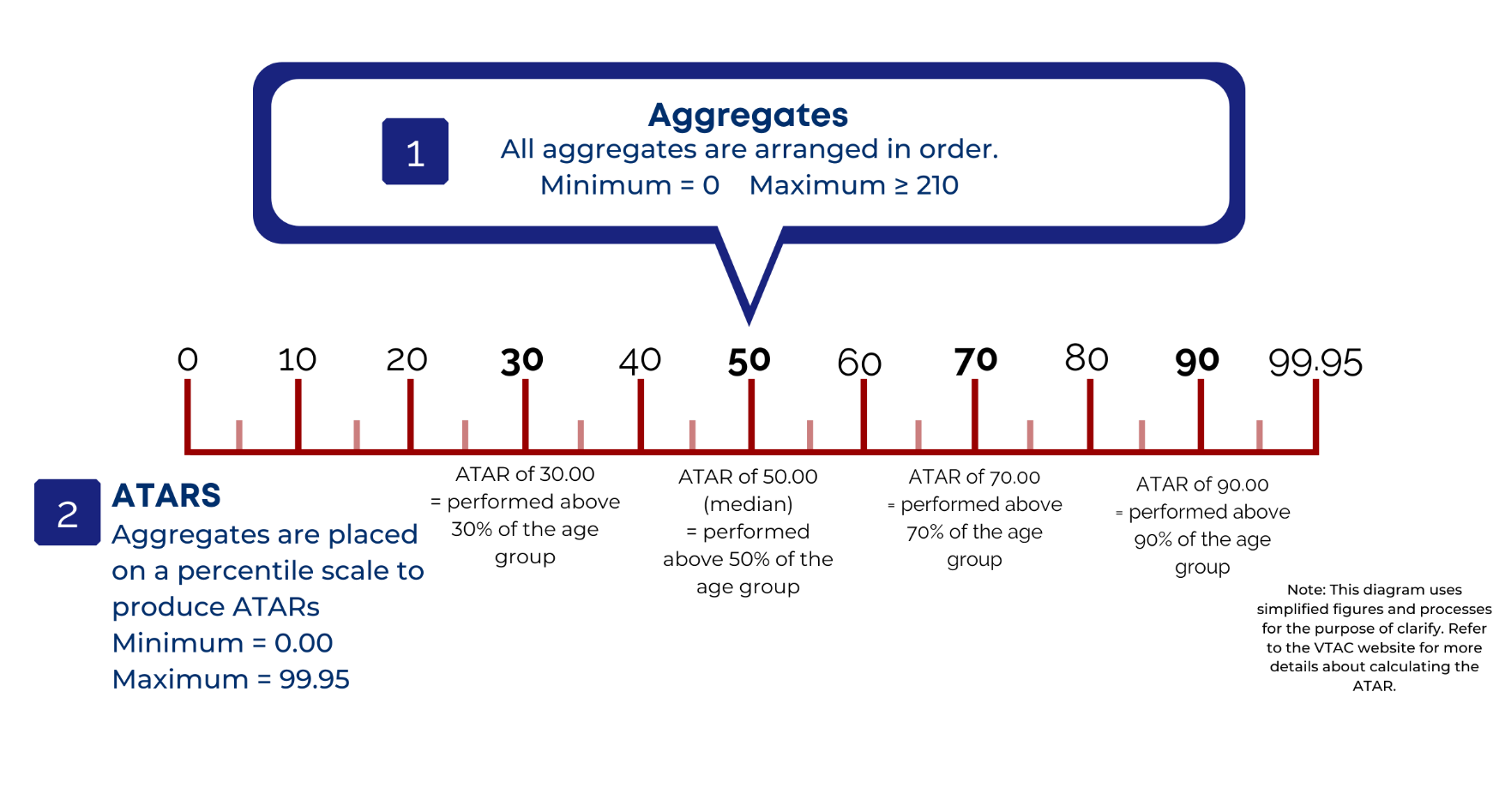 [Speaker Notes: The last step is to calculate the ATAR, which is a percentile rank based on the aggregate.

So an ATAR of 50.00 means you have performed better than 50% of the Year 12 age group]
Remember: the ATAR isn’t everything
It’s just a tool for getting into (some) tertiary courses
Many courses use criteria instead of, or in addition to, the ATAR
Your selection rank for a particular course may be higher than your ATAR due to published adjustment factors.
Getting support:
At school? Talk to your careers practitioner
Instructions, videos, and fact sheets on the VTAC website: vtac.edu.au
Call VTAC on (03) 9926 1020
Email through your VTAC account
Send VTAC a Facebook message
[Speaker Notes: Edit this slide to include any school-specific contact information]